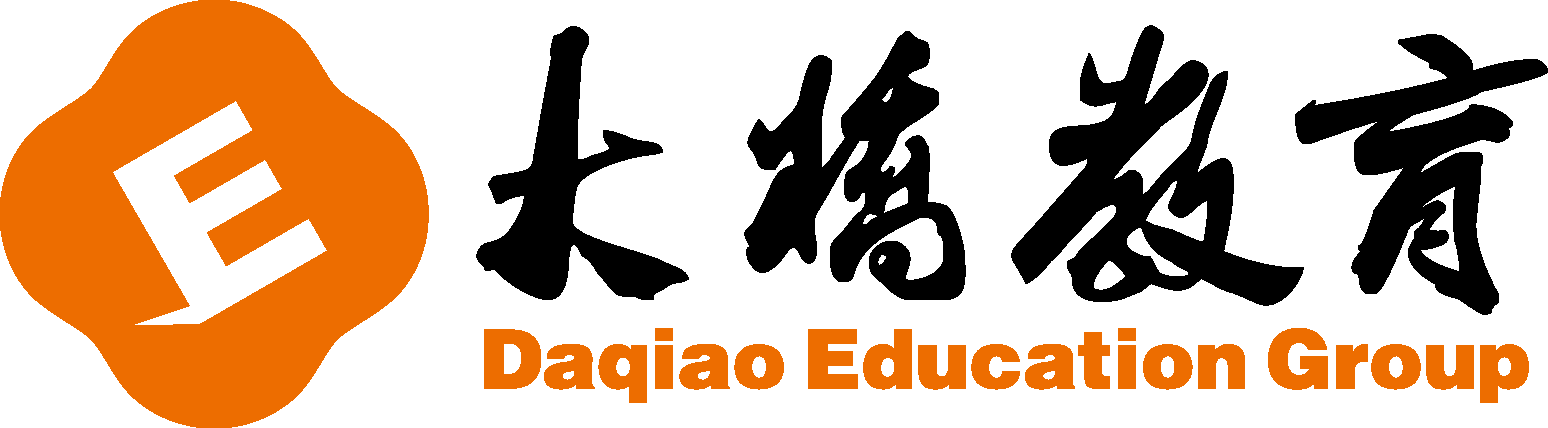 爱学习新概念Lesson19-20课后作业
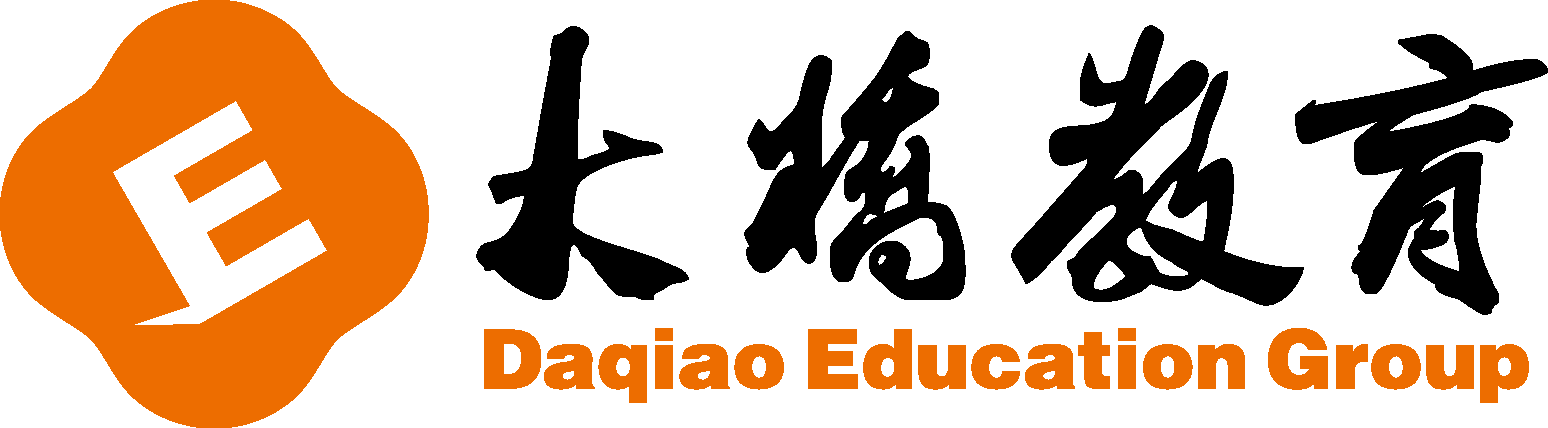 I. 根据要求写单词。（每小题 5 分，共 50 分）
A. 写出下列单词的英文
1. 祖父
2. 鞋子
3. 渴
4. 累，疲乏
5. 孩子们
B. 写出下列单词的反义词
6. big
7. fat
8. girl
9. long
10. heavy
___________
___________
___________
___________
___________
___________
___________
___________
___________
___________
small
grandfather
thin
shoe
boy
thirsty
short
tired
light
children
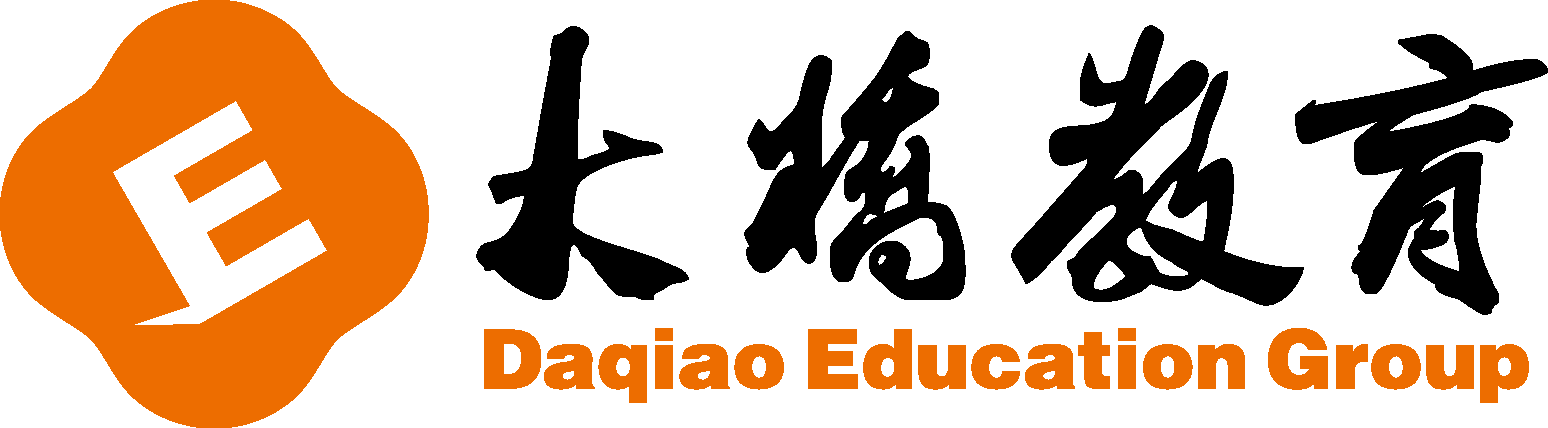 II. 用 am，is，are 填空。（每小题 5 分，共 25 分）
11. Those ice cream men ________ very busy.
12. -- What’s the matter, Jason?

13. -- What’s the matter, children?

14. Their teacher ________ tired.
15. My case ________ heavy.
are
-- I ________ thirsty.
am
-- We ________ very tired.
are
is
is
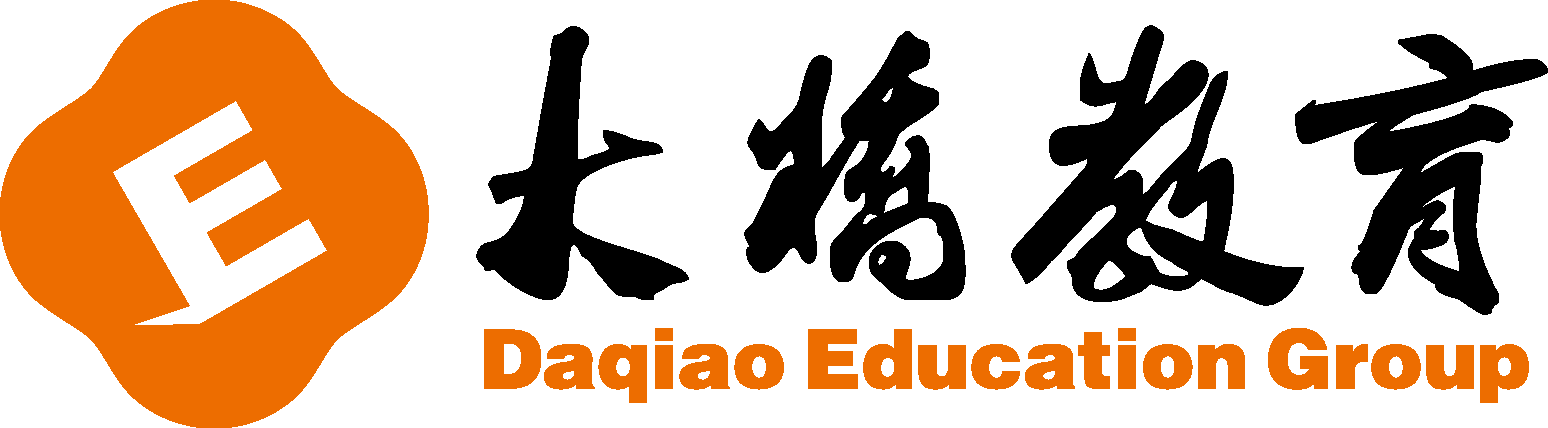 Ⅲ. 补全对话。（每小题 5 分，共 25 分）
Jason:  What’s the matter, Mary?
Mary:   16. ________
Jason:  Give me your cases. 17. ________
Mary:   Thank you, Jason.
Jason:  18. ________
Mary:   No, I’m not.
Jason:  19. ________ Are you all right now?
Mary:   Yes, I am. 20. ________
C
A
B
A. They are heavy.
B. Are you all right now?
C. I’m tired and thirsty.
D. Thank you.
E. Sit down here.
E
D
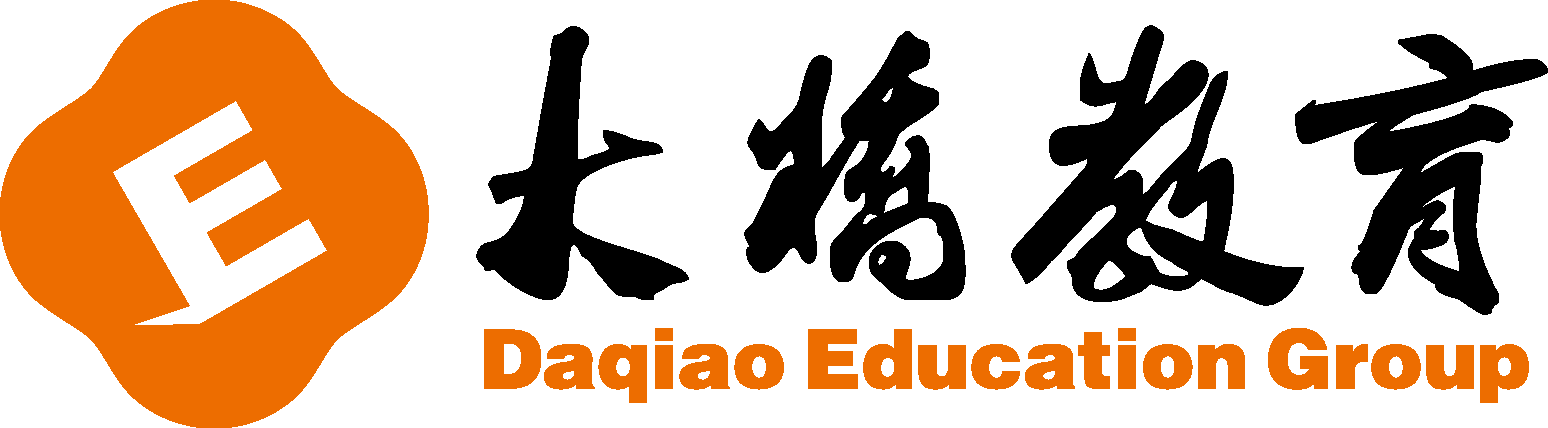 See you.